Figure 3. KY and KYGFP shown as cytosolic proteins on transfected cells. (A) Transfections with KY (pCTGFPKy) ...
Hum Mol Genet, Volume 13, Issue 22, 15 November 2004, Pages 2863–2874, https://doi.org/10.1093/hmg/ddh308
The content of this slide may be subject to copyright: please see the slide notes for details.
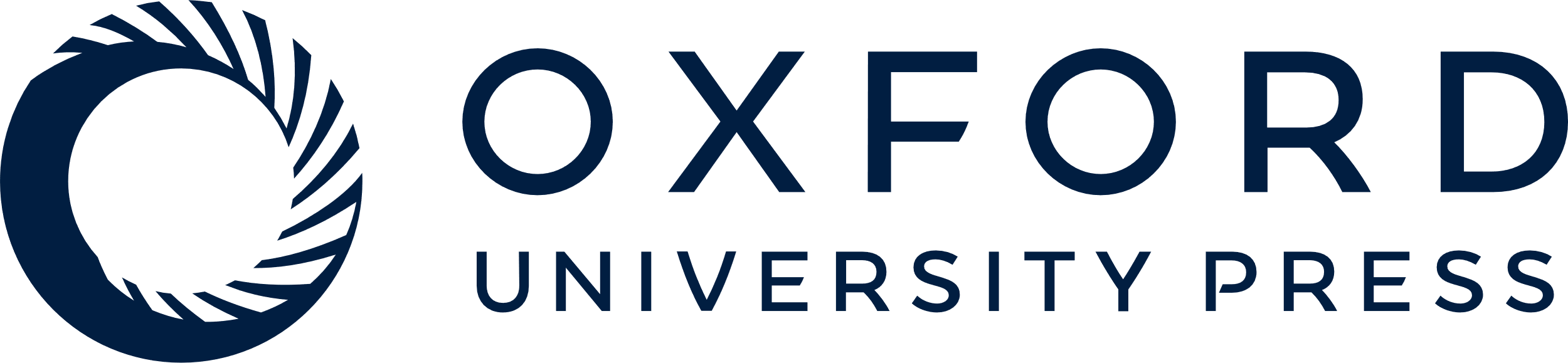 [Speaker Notes: Figure 3. KY and KYGFP shown as cytosolic proteins on transfected cells. (A) Transfections with KY (pCTGFPKy) on the indicated cell lines plus a control with GFP alone (pCDNA3.1/CTGfp). (B) Left, the fusion protein KYGFP (using pCTGFPKy and detected as GFP) and KY (using pTRE2HygKY and detected with KyL1R4 antibodies) show identical expression pattern on transiently transfected C2C12 cells. Right, KYGFP (and control GFP) on transfected and phalloidin stained cells showing lack of co-localization. (C) Left, overexpression of KY causes detachment and cell death. Note a detached phalloidin negative cell at 48 h post-transfection showing a GFP signal condensed around the nucleus. (D) A L8 rat muscle cell line selected for the inducible expression of KY allowed to fully differentiate and then treated with DOX for 24 h is shown. The KY protein shows a cytosolic distribution pattern also in fully differentiated myotubes.


Unless provided in the caption above, the following copyright applies to the content of this slide: Human Molecular Genetics, Vol. 13, No. 22 © Oxford University Press 2004; all rights reserved]